Introduction :-
Restriction Endonuclease (Restriction Enzyme) is a bacterial  enzyme that cuts dsDNA into fragments after recognizing  specific nucleotide sequence known as recognition or  restriction site. and have evolved to provide a defense mechanism against invading viruses.

Restriction Enzymes are believed to be evolved by bacteria  to resist viral attack.

Restriction Enzymes are also known as molecular  scissor.
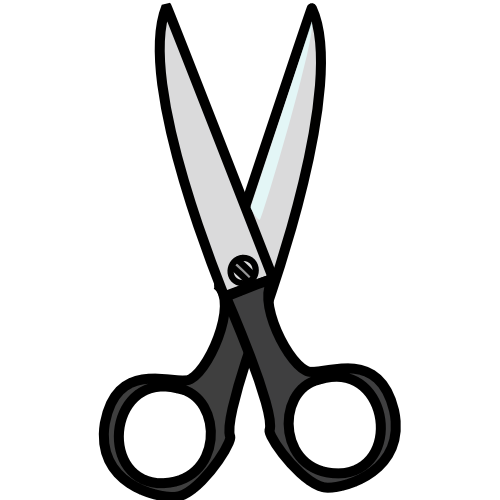 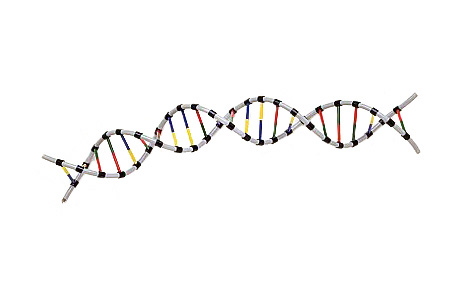 Restriction Enzymes scan the DNA sequence
Find a very specific set of nucleotides
Make a specific cut
Restriction enzymes recognize and make a cut within specific palindromic sequences, known as restriction sites, in the DNA. This is usually a 4- or 6 base pair sequence.
Picking a palindromeWords that read the same forwards as backwards
Hannah

Level

Madam
hannaH

leveL

madaM
Palindromes in DNA sequences
Genetic palindromes are similar to verbal palindromes. 
A palindromic sequence in DNA is one in which the 5’ to 3’ base pair sequence is identical on both strands.
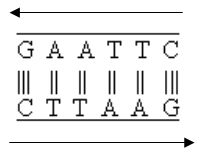 3’
5’
3’
5’
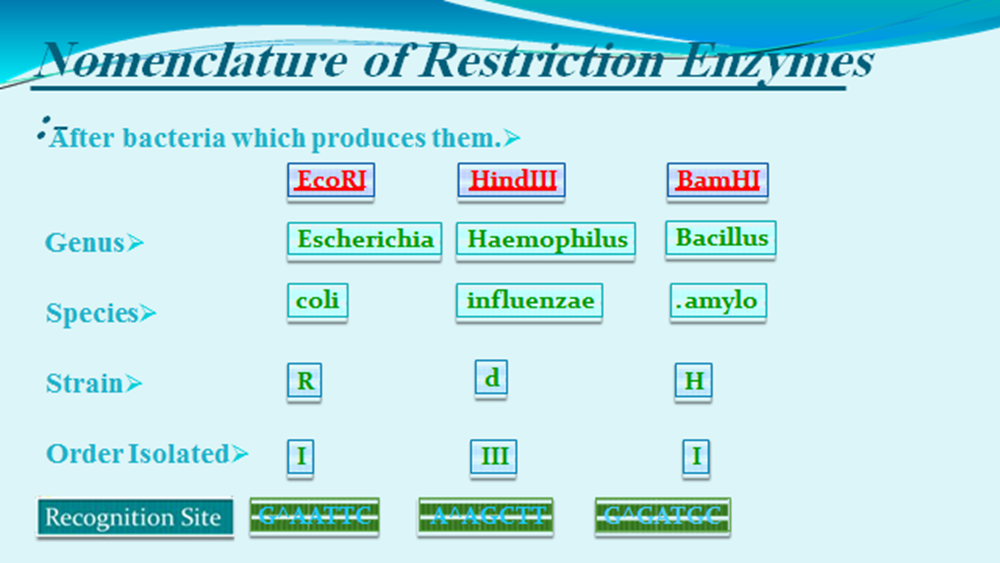 NOMENCLATURE OF RESTRICTION ENZYME
Each enzyme is named after the bacterium from  which it was isolated using a naming system based  on	bacterial genus, species and strain.
For e.g EcoRI
How Restriction  Endonucleases work ?
Restriction enzymes recognize a specific sequence of  nucleotides, and produce a double-stranded cut in the  DNA. these cuts are of two types:
Blunt end
Sticky end
Hae III
HaeIII is a restriction enzyme that searches the DNA molecule until it finds this sequence of four nitrogen bases.
5’ TGACGGGTTCGAGGCCAG 3’
3’ ACTGCCCAAGGTCCGGTC 5’
Once the recognition site was found HaeIII could go to work cutting (cleaving) the DNA
5’ TGACGGGTTCGAGGCCAG 3’
3’ ACTGCCCAAGGTCCGGTC 5’
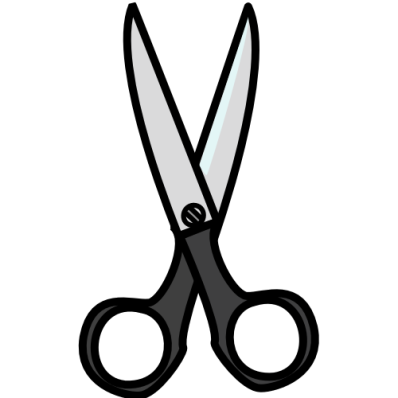 These cuts produce what scientists call“blunt ends”
5’ TGACGGGTTCGAGG		CCAG 3’
3’ ACTGCCCAAGGTCC		GGTC 5’
“blunt ends” and “sticky ends”
Remember how HaeIII produced a “blunt end”? 
EcoRI, for instance, makes a staggered cut and produces a “sticky end”
5’ GAATTC 3’
3’ CTTAAG 5’
5’ GAATTC 3’
3’ CTTAAG 5’
5’ G		AATTC 3’
3’ CTTAA		G 5’
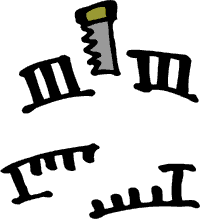 blunt end



	sticky end
Some more examples of restriction sites of restriction enzymes with their cut sites:
HindIII:  5’  AAGCTT  3’
		    3’  TTCGAA  5’

BamHI:  5’  GGATCC  3’
		     3’  CCTAGG  5’

AluI:  5’  AGCT  3’
	      3’   TCGA  5’
Categorization of Restriction Enzymes  on the bases of
Their composition.
Enzyme co-factor requirement.
the nature of their target sequence.
position of their DNA cleavage site relative to  the target sequence.
Restriction Endonuclease Types
Type I- multi-subunit, both endonuclease and methylase activities, cleave at random up to 1000 bp from recognition sequence
Type II- mostly single subunit, cleave DNA within recognition sequence 
Type III- multi-subunit, endonuclease and methylase about 25 bp from recognition sequence
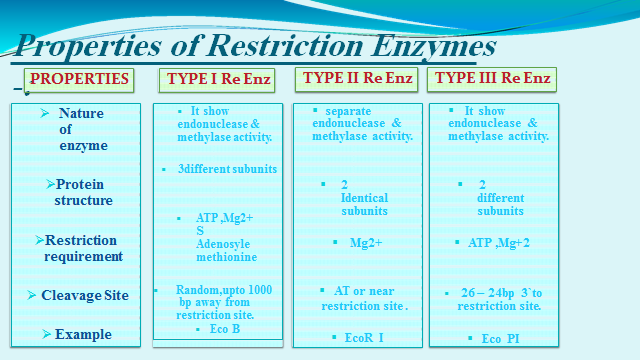 Separating Restriction Fragments, I
Separating Restriction Fragments, II
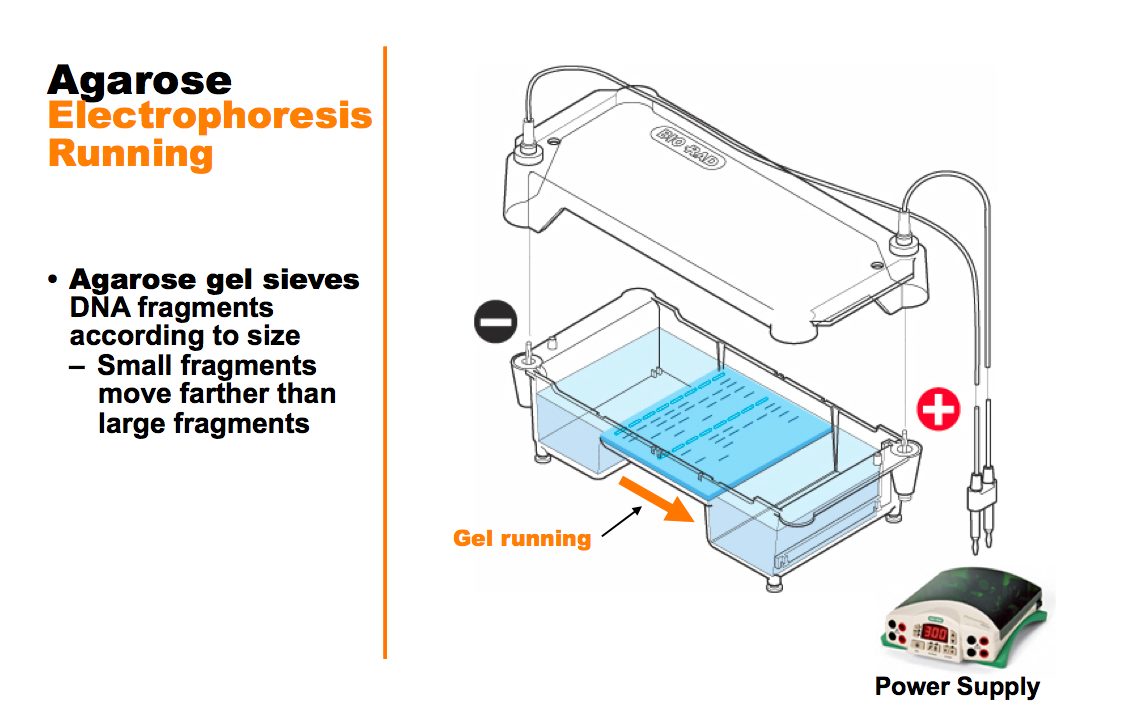 Blunt ends
Some restriction enzymes cut DNA at opposite base
They leave blunt ended DNA fragments
These blunt ended fragments can be joined to any other  DNA fragment with blunt ends.
Enzymes useful for certain types of DNA cloning experiments
.
Sticky ends
Most restriction enzymes make staggered  cuts
Staggered cuts produce single stranded  “sticky-ends”
“Sticky Ends” Are Useful
DNA fragments with complementary sticky ends  can be combined to create new molecules which  allows the creation and manipulation of DNA  sequences from different sources.
ISOSCHIZOMERS & NEOSCHIZOMERS
Restriction enzymes that have the same recognition  sequence as well as the same cleavage site are Isoschizomers
Restriction enzymes that have the same recognition  sequence but cleave the DNA at a different site within that  sequence are Neoshizomers
Eg:	SmaI and XmaI  C C C G G G
C C C G G G
G G G C C C
G G G C C C
Xma I
Sma I
APPLICATION OF RESTRICTION ENZYMES
They are used in gene cloning and protein expression  experiments.

Restriction enzymes are used in biotechnology to cut  DNA into smaller strands in order to study fragment  length differences among individuals (Restriction  Fragment Length Polymorphism – RFLP).

Each of these methods depends on the use of  agarose gel electrophoresis for separation of the  DNA fragments.
What is RFLP
RFLP is a difference in homologous  DNA sequences that can be detected by the  presence of fragments of different lengths after  digestion of the DNA samples.
Method	of DNA analysis by RFLP
The method of analysis of DNA by RFLP involves  the following steps:

1- In the first step fragmentation of a sample of  DNA is done by a restriction enzyme, which can  recognize and cut DNA wherever a specific  short sequence occurs, in a process known as a  restriction digest.
The resulting DNA fragments are then separated by  length through a process known as agarose gel  electrophoresis.

	Then transferred to a membrane via the Southern blot  procedure.

	Hybridization of the membrane to a labeled DNA  probe will done and then determines the length of the  fragments which are complementary to the probe.
5-		Then	we	will	observe	the	fragments	of	different  length.

An RFLP occurs when the length of a detected  fragment varies between individuals. Each fragment  length is considered an allele, and can be used in  genetic analysis.